§6.1　幂函数
<<<
第6章
学习目标
导 语
同学们,我们说要学好数学,要先了解它的发展史,比如我们今天要学习的幂函数,“幂”其原意是遮盖东西用的布,后来引申为面积.《九章算术》刘徽注:“凡广纵相乘谓之幂.”后来又推广引申为多次乘方的结果.到了清明时代,既称面积为幂,也称平方或立方为幂.清末之后,幂逐渐开始专指乘方概念.
内容索引
一、幂函数的概念
二、幂函数的图象与性质
三、幂函数的图象与性质的应用
随堂演练
课时对点练
一
幂函数的概念
问题1
提示　这些函数的解析式都具有指数幂的形式,而且都是以幂的底数为自变量,幂的指数都是常数.
幂函数的概念
一般地,我们把形如           的函数称为幂函数,其中x是                ,α是           .
y=xα
自变量
常数
<<<
注 意 点
(1)底数是自变量x;
(2)幂的系数为1;
(3)α是任意常数;
(4)函数的定义域与α有关.
例 1
√
幂函数的判断方法:
反
思
感
悟
判断一个函数是否为幂函数的依据是该函数是否为y=xα的形式,需满足:①指数为常数,②底数为自变量,③xα的系数为1.
跟踪训练 1
16
若函数f(x)是幂函数,且满足f(4)=16,则f(-4)=　　.
设f(x)=xα,∵f(4)=16,∴4α=16,
解得α=2,∴f(x)=x2,∴f(-4)=(-4)2=16.
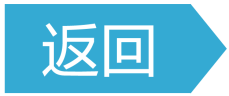 二
幂函数的图象与性质
根据之前所学的函数概念与性质,我们应该从哪些方面来研究幂函数呢?
问题2
提示　根据函数解析式先求出函数的定义域,然后画出函数图象,再利用图象和解析式研究函数的单调性、最值、值域、奇偶性、对称性等问题.
问题3
提示
观察函数图象以及函数解析式,完成下表.
非奇非偶函数
问题4
R
R
R
[0,+∞)
{x|x≠0}
R
[0,+∞)
R
[0,+∞)
{y|y≠0}
非奇非
偶函数
奇函数
偶函数
奇函数
奇函数
非奇非偶函数
问题4
在(-∞,0]上单调递减,在[0,+∞)上单调递增
在(-∞,0)上单调递减,在(0,+∞)上单调递减
在[0,+∞)上单调递增
增函数
增函数
一般幂函数的性质
(1)函数y=xα,当α>0时,具有的性质:
①函数的图象都过点          和          ;
②在第一象限内,函数的图象随x的增大而          ,函数在区间[0,+∞)上单调递      .
(2)函数y=xα,当α<0时,具有的性质:
①函数的图象都过点          ;
②在第一象限内,函数的图象随x的增大而         ,函数在区间(0,+∞)上单调递       .
(0,0)
(1,1)
上升
增
(1,1)
下降
减
例 2
√
√
幂函数图象的画法
反
思
感
悟
(1)先确定幂函数在第一象限内的图象:根据α的取值,确定幂函数y=xα在第一象限内的图象.
(2)再确定幂函数在其他象限内的图象:根据幂函数的定义域及奇偶性确定幂函数f(x)在其他象限内的图象.
如图是幂函数y=xm与y=xn在第一象限内的图象,则
A.-1<n<0<m<1
B.n<-1,0<m<1
C.-1<n<0,m>1
D.n<-1,m>1
跟踪训练 2
√
由于y=xm在[0,+∞)上单调递增,且为上凸函数,故0<m<1;由于y=xn在(0,+∞)上单调递减,且在直线x=1的右侧时,y=xn的图象在y=x-1的图象的下方,故n<-1.
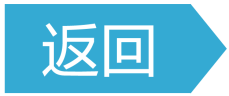 幂函数的图象与性质的应用
三
例 3
比较幂值大小的方法
反
思
感
悟
(1)若两个幂值的指数相同或可化为两个指数相同的幂值时,则可构造函数,利用幂函数的单调性比较大小.
(2)若底数、指数均不同,则考虑用中间值法比较大小,这里的中间值可以是“0”或“1”.
跟踪训练 3
(2)-3.143与-π3;
∵y=x3是R上的增函数,且3.14<π,
∴3.143<π3,∴-3.143>-π3.
1.知识清单:
(1)幂函数的定义.
(2)几个常见幂函数的图象.
(3)幂函数的性质.
2.方法归纳:待定系数法、数形结合法.
3.常见误区:易忽略幂函数的概念.
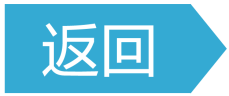 四
随堂演练
√
1
2
3
4
√
1
2
3
4
√
1
2
3
4
4.0.23-2.3与0.24-2.3的大小关系是　　            　　.
0.23-2.3>0.24-2.3
因为函数y=x-2.3在(0,+∞)上单调递减,且0.23<0.24,
所以0.23-2.3>0.24-2.3.
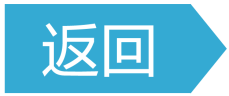 1
2
3
4
五
课时对点练
基础巩固
√
1
2
3
4
5
6
7
8
9
10
11
12
13
14
15
16
√
1
2
3
4
5
6
7
8
9
10
11
12
13
14
15
16
√
1
2
3
4
5
6
7
8
9
10
11
12
13
14
15
16
√
1
2
3
4
5
6
7
8
9
10
11
12
13
14
15
16
√
√
1
2
3
4
5
6
7
8
9
10
11
12
13
14
15
16
1
2
3
4
5
6
7
8
9
10
11
12
13
14
15
16
6.(多选)下列命题不正确的是
A.幂函数的图象都经过(0,0),(1,1)两点
B.当n=0时,函数y=xn的图象是一条直线
C.如果两个幂函数的图象有三个交点,那么这两个函数一定相同
D.如果幂函数为偶函数,则图象一定经过点(-1,1)
√
√
√
1
2
3
4
5
6
7
8
9
10
11
12
13
14
15
16
对于A,幂函数的图象都经过点(1,1),当y=xn中n≤0时,不过点(0,0),故A不正确;
对于B,当n=0时,幂函数y=xn的图象是直线y=1除去点(0,1),故B不正确;
对于C,当两个幂函数的图象有三个交点时,两函数不一定相同,如y=x与y=x3的图象有三个交点,但这两个函数不相同,故C不正确;
对于D,因为幂函数的图象都经过点(1,1),所以若幂函数为偶函数,其图象一定经过点(-1,1),故D正确.
1
2
3
4
5
6
7
8
9
10
11
12
13
14
15
16
7.若幂函数y=(m2-2m-2)x-4m-2在(0,+∞)上单调递增,则实数m的值是　　　.
-1
1
2
3
4
5
6
7
8
9
10
11
12
13
14
15
16
a1<a2<a3
1
2
3
4
5
6
7
8
9
10
11
12
13
14
15
16
1
2
3
4
5
6
7
8
9
10
11
12
13
14
15
16
(2)反比例函数;
1
2
3
4
5
6
7
8
9
10
11
12
13
14
15
16
(3)幂函数.
1
2
3
4
5
6
7
8
9
10
11
12
13
14
15
16
1
2
3
4
5
6
7
8
9
10
11
12
13
14
15
16
1
2
3
4
5
6
7
8
9
10
11
12
13
14
15
16
综合运用
√
1
2
3
4
5
6
7
8
9
10
11
12
13
14
15
16
1
2
3
4
5
6
7
8
9
10
11
12
13
14
15
16
√
1
2
3
4
5
6
7
8
9
10
11
12
13
14
15
16
1
2
3
4
5
6
7
8
9
10
11
12
13
14
15
16
13.写出一个幂函数f(x)的解析式,使之同时具有以下三个性质:①f(x)的定义域为{x|x≠0};②f(x)是偶函数;③当x>1时,0<f(x)<1.则函数f(x)的解析式为
　　　　              　　.
f(x)=x-2(答案不唯一)
1
2
3
4
5
6
7
8
9
10
11
12
13
14
15
16
(-∞,-2)∪(1,+∞)
1
2
3
4
5
6
7
8
9
10
11
12
13
14
15
16
拓广探究
√
√
1
2
3
4
5
6
7
8
9
10
11
12
13
14
15
16
1
2
3
4
5
6
7
8
9
10
11
12
13
14
15
16
1
2
3
4
5
6
7
8
9
10
11
12
13
14
15
16
由题意知m2-3m+3=1,解得m=1或m=2,
当m=1时,幂函数f(x)=x-1,
此时幂函数在(0,+∞)上单调递减,符合题意;
当m=2时,幂函数f(x)=x4,
此时幂函数在(0,+∞)上单调递增,不符合题意;
所以实数m的值为1.
1
2
3
4
5
6
7
8
9
10
11
12
13
14
15
16
(2)若函数g(x)=x-f(x),且x∈(0,+∞).
①判断函数g(x)的单调性,并证明;
1
2
3
4
5
6
7
8
9
10
11
12
13
14
15
16
②求使不等式g(2t-1)<g(t)成立的实数t的取值范围.
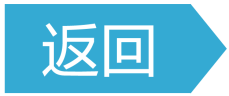 1
2
3
4
5
6
7
8
9
10
11
12
13
14
15
16
<<<
第6章